Ιχθυολογία
Ενότητα 1η. Μορφολογία Ιχθύων                       (Δέρμα, Λέπια, Δόντια, Αδένες)

Περσεφόνη Μεγαλοφώνου, Αναπλ. Καθηγήτρια
Σχολή Θετικών Επιστημών
Τμήμα Βιολογίας
Ορισμός
Τα ψάρια είναι υδρόβια, ποικιλόθερμα Σπονδυλόζωα, 
που αναπνέουν με βράγχια και 
έχουν άκρα με τη μορφή πτερυγίων. 

Το δέρμα τους συνήθως καλύπτεται από λέπια δερμικής προέλευσης.
Ενότητα 1η. Μορφολογία Ιχθύων
2
Μέγεθος Ψαριών
Το μέγεθος των ψαριών κυμαίνεται από λίγα χιλιοστά μέχρι αρκετά μέτρα.
Είναι ανάλογο με τον βιότοπο και τον οικολογικό θώκο κάθε ατόμου. 
Αναλογεί στη θέση κάθε ατόμου στην τροφική αλυσίδα.
Παίζει ρόλο στην μετακίνηση + επιβίωση.
1
2
3
Ενότητα 1η. Μορφολογία Ιχθύων
3
Μορφή Ψαριών
4
Μεγάλη ποικιλομορφία μορφολογικών χαρακτηριστικών ανάμεσα σε είδη και άτομα.
Διαφορές σε άτομα ίδιου είδους λόγω διαφορετικών βιοτόπων, 
π.χ. δομή και μορφολογία στοματικής κοιλότητας λόγω διαφορετικών θηραμάτων.
Ενότητα 1η. Μορφολογία Ιχθύων
4
Τύποι σώματος
5
6
9
7
10
πλατύψαρα
8
Ενότητα 1η. Μορφολογία Ιχθύων
5
Το δέρμα των ψαριών
Προστατευτικό περίβλημα.
Μηχανική προστασία.
Φράγμα κατά της εισβολής των βακτηρίων.
Υπεριώδη ακτινοβολία.
Μόνωση κατά της απώλειας ή εισροής υγρών στο σώμα.
Περιλαμβάνει δομές που προέρχονται ή συνδέονται με αυτό (λέπια, δόντια).
Σχετίζεται με τον χρωματισμό,            τις εκκρίσεις και την αναπνοή.
Περιέχει αισθητήριους υποδοχείς.
11
Πολύστιβο επιθήλιο – εξώδερμα. 
Εσωτερικό μεσόδερμα. 
Αιμοφόρα αγγεία
Ίνες κολλαγόνου
Νεύρα
Χρωματοφόρα κύτταρα
Λιποκύτταρα
Κύτταρα συνδετικού ιστού, ινοβλάστες
Ενότητα 1η. Μορφολογία Ιχθύων
6
Γιατί τα ψάρια έχουν λέπια ;
12
Ο κύριος σκοπός των λεπιών είναι  η παροχή εξωτερικής προστασίας.
Ενότητα 1η. Μορφολογία Ιχθύων
7
Έχουν όλα τα ψάρια λέπια ;
13
Πολλά είδη ψαριών δεν έχουν λέπια.  Οικογένεια Gobiesocidae.
Ενότητα 1η. Μορφολογία Ιχθύων
8
Πόσα είδη λεπιών υπάρχουν ;
Καρχαρίες, σαλάχια, ράγιες
Κοιλάκανθοι, Δίπνοοι
Λεπιόστεοι
Τελεόστεοι
Κατώτεροι Οστεϊχθύες
Ανώτεροι Οστεϊχθύες
Πλακοειδή
Κοσμοειδή
Γανοειδή
Ελασματοειδή
Κυκλοειδή
Κτενοειδή
Ενότητα 1η. Μορφολογία Ιχθύων
9
Πλακοειδή λέπια
Καρχαρίες – Ράγιες
Δεν αυξάνουν σε μέγεθος
Ομοιάζουν με δόντια
Αδαμαντίνη-οδοντίνη
Πολφική κοιλότητα
Βασική πλάκα
14
15
Ενότητα 1η. Μορφολογία Ιχθύων
10
Κοσμοειδή λέπια
Κοσμίνη
Οστείνη
Ισοπεδίνη

Σαρκοπτερύγιοι
Δίπνοοι
Κοιλάκανθοι
17
16
18
Ενότητα 1η. Μορφολογία Ιχθύων
11
[Speaker Notes: Εικόνα 1. Αustralie – Grande barriere de corail. Toute représentation totale ou partielle du site www.oceanes.com ou de son contenu (textes, logos, photos, structure, ...) par quelque moyen que ce soit, sans l’autorisation préalable d’OCEANES est interdite et constitue une violation de la propriété intellectuelle et industrielle.
 Σύνδεσμος: http://www.oceanes.com/fiche_voyage.php?Rub=39&id_voyage=291. Πηγή:http://www.oceanes.com.

Eικόνα 2. Paedocypris progenetica . 2014 © Golden Ring Group. ALL Rights Reserved. Σύνδεσμος: http://bashny.net/t/en/287465. Πηγή:http://bashny.net/t/en/. 

Eικόνα 3. Paedocypris progenetica . © Phys.org 2003 - 2015, Science X network. Σύνδεσμος: http://phys.org/news/2012-09-world-smallest-vertebrate.html. Πηγή: http://phys.org.

Eικόνα 4. © WGBH Educational Foundation. Σύνδεσμος:http://www.smithlifescience.com/fishcoralreefdichotomouskey.htm.  Πηγή:http://www.pbs.org/wgbh/nova/education/activities/2215_reef_01.html

Eικόνα 5. Apodichthys flavidus. Picture by Nichols, J. This work is licensed under a Creative Commons Attribution-Noncommercial 3.0 Unported License. (CC-BY-NC). Σύνδεσμος: http://fishbase.org/summary/3799. Πηγή: http://fishbase.org/.

Eικόνα 6. Peru, by Béarez, P. (Aenar_u5.jpg). This work is licensed under a Creative Commons Attribution-Noncommercial 3.0 Unported License. (CC-BY-NC).  Σύνδεσμος:http://www.fishbase.org/photos/thumbnailssummary.php?ID=1250.  Πηγή: http://www.fishbase.org. 

Eικόνα 7. © 2012 Compass Rose Charters-Key West, Florida. Σύνδεσμος:http://www.fishnkw.com/swordfish.html. Πηγή: http://www.fishnkw.com/

Eικόνα 8. Esox lucius. Germany, by Zienert, S. (Esluc_u9.jpg). This work is licensed under a Creative Commons Attribution-Noncommercial 3.0 Unported License. (CC-BY-NC).  Σύνδεσμος: http://www.fishbase.org/summary/258. Πηγή: http://www.fishbase.org. 

Eικόνα 9. Abramis brama. C. Appleby Norway, Oslo unsexed. Copyright © 1999-2015 by FishWise CC. All rights reserved.  Σύνδεσμος: http://www.fishwisepro.com/Pictures/. Πηγή: http://www.fishwisepro.com.

Eικόνα 10. photo: Randall, J.E. Copyright © Reef-guardian.com. Σύνδεσμος: http://www.reef-guardian.com/acanthurus-japonicus-214-poisson-marin.html. Πηγή: http://www.reef-guardian.com/acanthurus-japonicus-214-poisson-marin.html.

Eικόνα 11. Copyright - Les Pearce 1998, revised 2001. Σύνδεσμος: http://www.fbas.co.uk/Comgold.html. Πηγή: http://www.fbas.co.uk/.

Eικόνα 12. Image C. Bento. © Australian Museum. Σύνδεσμος:http://australianmuseum.net.au/image/an-australian-lungfish-from-the-fish-collection.  Πηγή: http://australianmuseum.net.au. 

Eικόνα 13. Copyrighted. 

Eικόνα 14. Copyright . AASharks is owned and operated by 'C26 Web Marketing‘.  Σύνδεσμος:http://www.aasharks.com/types-of-sharks/broadnose-sevengill-shark.htm Πηγή: http://www.aasharks.com/.

Eικόνα 15. Image by S. Lindsay. Acuaristas.cl © 2015 Derechos Reservados.  Σύνδεσμος:http://www.acuaristas.cl/phpbb/viewtopic.php?p=691391 Πηγή: http://www.acuaristas.cl/.

Eικόνα 16. Ίδια με εικόνα 12. 

Eικόνα 17. Picture 1: Queensland Lungfish. Contributions to https://lungfishh.wikispaces.com/ are licensed under a Creative Commons Attribution Share-Alike 3.0 License. Creative Commons Attribution Share-Alike 3.0 License. Σύνδεσμος: https://lungfishh.wikispaces.com/Modern+Lungfish. Πηγή: http://www.bio.mq.edu.au./dept/centers/lungfish/lungfishsmall.jpg.

Eικόνα 18. Image C. Bento. Σύνδεσμος: https://jb004.k12.sd.us/my%20website%20info/biology%202/animal%20kingdom/PERCH%20DISSECTION/PERCH%20ANATOMY%20PAGES/COSMOID%20SCALES.htm. Πηγή: https://jb004.k12.sd.us/my%20website%20info/biology%202/animal%20kingdom/PERCH%20DISSECTION/PERCH%20DISSECTION%20HOMEPAGE.htm]
Γανοειδή λέπια
Τροποποιημένα κοσμοειδή
Γανοίνη
Ισοπεδίνη
Ρομβοειδή στο σχήμα
Χονδρόστεοι -Λεπιόστεοι
Polypteridae
Poliodontidae
Lepisosteidae
Acipenseridae
19
20
Ενότητα 1η. Μορφολογία Ιχθύων
12
Κυκλοειδή λέπια
Κατώτερους Τελεόστεους
Δύο στοιβάδες
Οδοντίνη
Οστείνη
21
22
Ενότητα 1η. Μορφολογία Ιχθύων
13
Κτενοειδή λέπια
Ανώτερους Τελεόστεους
Δύο στοιβάδες
Οδοντίνη
Οστείνη
23
24
Ενότητα 1η. Μορφολογία Ιχθύων
14
Μπορεί ένα ψάρι να έχει περισσότερο από ένα τύπο λεπιών ;
25
Ενότητα 1η. Μορφολογία Ιχθύων
15
Μπορεί το είδος των λεπιών να διαφέρει ανάλογα με το φύλο ;
26
Ενότητα 1η. Μορφολογία Ιχθύων
16
Όλα τα λέπια έχουν το ίδιο μέγεθος ;
28
27
Ενότητα 1η. Μορφολογία Ιχθύων
17
Σχέσεις μήκους λεπιών και μήκους ψαριών
Lx = Lp ( Sx/Sp)   Lea’s 1910

Lx  = μήκος στο χρόνο χ
Lp  = μήκος στη σύλληψη
Sx   = μήκος ακτίνας λεπιού στο χρόνο χ
Sp   = μήκος ακτίνας λεπιού στη σύλληψη
29
Ενότητα 1η. Μορφολογία Ιχθύων
18
Δερμικές σκληρύνσεις
30
Ενότητα 1η. Μορφολογία Ιχθύων
19
Τι είναι;
Σκληροί σχηματισμοί που αναπτύσσονται μέσα στο δέρμα και καλύπτουν ολόκληρο ή μέρος του σώματος αρτίγονων ψαριών.
Μπορεί να είναι 
Πολύ ανθεκτικά λέπια ή
Οστέινες πλάκες
Ορισμένοι σχηματισμοί ενώνονται με τον ενδοσκελετό, π.χ. 
Με την κρανιακή κάψα ή 
Με την ωμική ζώνη
31
Θώρακας από οστέινες πλάκες
Syngnathidae
Ενότητα 1η. Μορφολογία Ιχθύων
20
Καταγωγή και Εξέλιξη 1/2
ΑΓΝΑΘΑ
Οστρακόδερμοι +
Σιλουρίου - Δεβονίου
32
Ενότητα 1η. Μορφολογία Ιχθύων
21
Καταγωγή και Εξέλιξη 2/2
ΓΝΑΘΟΣΤΟΜΑ
Πλακόδερμοι +
Ακανθόδιοι +
33
Ενότητα 1η. Μορφολογία Ιχθύων
22
Ολόστεοι, Πολυπτερύγιοι
Στους Ολόστεους και στους Πολυπτερύγιους,  
τα γανοειδή λέπια 
λόγω του πάχους τους και του τρόπου συνδέσεως τους μετατρέπονται σε ένα πραγματικό θώρακα.
34
Ενότητα 1η. Μορφολογία Ιχθύων
23
Τελεόστεοι, Diodondidae - Tetraodondidae
Στους Τελεόστεους τα κτενοειδή λέπια μετατρέπονται σε
άκανθες ή
ακανθοειδείς πλάκες

Diodondidae – Tetraodondidae
Λέπια ως σκληρίτες σπόγγων
35
Pufferfish
Διόγκωση του σώματος 
με απορρόφηση νερού 
ως αμυντική συμπεριφορά
Ενότητα 1η. Μορφολογία Ιχθύων
24
Tetraodontiformes
Άλλες οικογένειες που χαρακτηρίζονται από δερμικές σκληρύνσεις

Acipenseridae
Siluridae
Gasterosteidae
Triglidae
Blenniidae
36
Ενότητα 1η. Μορφολογία Ιχθύων
25
Τα δόντια 1/3
Όργανα σκληρά τοποθετημένα στην στοματική κοιλότητα ή το φάρυγγαΣτοματικάΓνάθους, Ουρανίσκο, γλώσσαΦαρυγγικάστα άνω ή κάτω φαρυγγικά οστάΟμοιοδοντία ή ισοδοντίαΕτεροδοντία (Sparidae, Blennidae)
37
Ενότητα 1η. Μορφολογία Ιχθύων
26
Leopard Moray
Τα δόντια 2/3
Μεγάλη ποικιλία στο σχήμα
κωνικάκυλινδροκωνικάτριγωνικάκεκαμέναπεπλατισμένα, κλπ.Σε αναλογία με το σχήμα τους ονομάζονται
ΚυνοδοντόμορφαΚοπτηρόμορφαγομφιόμορφακαρδίμορφα,λαχνόμορφα
38
Ενότητα 1η. Μορφολογία Ιχθύων
27
Leopard Moray
Τα δόντια 3/3
Τα δόντια είναι τοποθετημένα σε πολλές σειρές ,
    πάνω σε ένα ειδικό στρώμα
    (έπαρμα). 
Ανανεώνονται συχνά.
Διαφέρουν μεταξύ των ειδών.
39
Μάκο                               
τα δόντια γυρίζουν προς τα μέσα
Ενότητα 1η. Μορφολογία Ιχθύων
28
Leopard Moray
Ολοκέφαλοι, Δίπνοοι
Τα δόντια είναι 
   οδοντικές πλάκες.

Μπορούν να θεωρηθούν σαν μεγάλα απλά ή σαν σύνθετα δόντια.
40
Ποντικόψαρο
Ενότητα 1η. Μορφολογία Ιχθύων
29
Άγναθα
ΜΥΞΙΝΟΙ	
Στόμα, γλώσσα με δόντια, κεραίες
ΠΕΤΡΟΜΥΖΟΝΤΙΔΕΣ
41
43
42
Ενότητα 1η. Μορφολογία Ιχθύων
30
Αδένες
44
Δηλητηριώδεις αδένες 
Βλεννογόνοι αδένες
Ενότητα 1η. Μορφολογία Ιχθύων
31
Βλεννογόνοι αδένες
ΜΟΝΟΚΥΤΤΑΡΟΙ  ΑΔΕΝΕΣ  
ΠΟΥ ΠΑΡΑΓΟΥΝ ΒΛΕΝΝΑ
Διευκολύνει την κίνηση στο νερό
Παρεμποδίζει την είσοδο παρασίτων
Περιορίζει τις ωσμωτικές ανταλλαγές
γεννοΥνται 
Στην επιδερμΙδα 
Είναι πολυάριθμοι
Αποκρίνονται σε μηχανικά ή χημικά ερεθίσματα
Αδειάζουν μόνο μια φορά το περιεχόμενό τους και
Στη συνέχεια μετατρέπονται σε επιθηλιακά κύτταρα
Ενότητα 1η. Μορφολογία Ιχθύων
32
Άποδες :    Σμέρνα, χέλι, μουγγρί
45
48
46
47
49
Ενότητα 1η. Μορφολογία Ιχθύων
33
Δηλητηριώδεις αδένες
ΣΥΝΗΘΩΣ ΠΟΛΥΚΥΤΤΑΡΟΙ  ΑΔΕΝΕΣ  
ΠΟΥ ΠΑΡΑΓΟΥΝ ΔΗΛΗΤΗΡΙΟ

Προκαλούν τοπικό ερεθισμό
Φλεγμονή
Πυρετό, αϋπνία, ταραχή, πόνο
Νευροτοξικά ή αιμολυτικά φαινόμενα , θάνατο
ΒΡΙΣΚΟνται 
Στην επιδερμΙδα 

Είναι συμπαγούς τύπου, ως συσσωματώματα κυττάρων χωρίς αγωγούς και,
Το δηλητήριο κυλά μέσα από τα μεσοκυττάρια διαστήματα
Ενότητα 1η. Μορφολογία Ιχθύων
34
Τοξίνες ψαριών
Ψάρια που η τοξίνη τους είναι δηλητηριώδης κατόπιν ενέσεως, αλλά μη δηλητηριώδης αν ληφθεί δια της πεπτικής οδού.
Ψάρια που η τοξίνη τους είναι δηλητηριώδης και ικανή να διαπεράσει την πεπτική οδό.
51
50
Ενότητα 1η. Μορφολογία Ιχθύων
35
Ψάρια που φέρουν αδένες που παράγουν δηλητήριο
Φέρουν δηλητηριώδεις αδένες, στη βάση των αγκαθωτών ακτινών του πρώτου ραχιαίου πτερυγίου, και στη βάση ενός ισχυρού αγκαθιού, στα πλάγια του βραγχιακού επικαλύμματος. 
Οι άκανθες αυτές χρησιμεύουν ως βελόνες ενέσεως του δηλητήριου, προκαλούν σοβαρούς και εξαιρετικά επώδυνους τραυματισμούς.
52
Ενότητα 1η. Μορφολογία Ιχθύων
36
Ψάρια που έχουν δηλητηριώδες αίμα 1/2
53
54
Ενότητα 1η. Μορφολογία Ιχθύων
37
Ψάρια που έχουν δηλητηριώδες αίμα 2/2
Το δηλητήριο εισάγεται στο θύμα  μέσω άκανθας ή με την τροφή
Λίγα ψάρια είναι γνωστά να παράγουν τοξίνες από κύτταρα ή αδένες του δέρματος που δεν σχετίζονται με κανένα είδος κεντριού. 
Αυτά τα δηλητήρια ονομάζονται ιχθυοεκρινοτοξίνες και προκαλούν βλάβη αν καταναλωθούν από τους ανθρώπους. 
Ψάρια, που είναι γνωστά να έχουν δηλητηριώδες δέρμα ή βλέννα ή να εκκρίνουν τοξίνες όταν ενοχληθούν είναι οι λάμπραινες, οι σμέρνες, τα σαπουνόψαρα (Grammistidae), τα Puffers και οι κοντινοί τους συγγενείς.
Σε άλλα ψάρια η σάρκα, το ήπαρ, οι γονάδες  περιέχουν δηλητηριώδεις ουσίες
Χονδριχθύες – Χίμαιρα
Οστεϊχθύες – Scorpaenidae, Pterois – Lagocephalus
Τα Oil fishes (Gemphylidae), προκαλούν διάρροια λόγω της λιπαρής τους σάρκας.
Ενότητα 1η. Μορφολογία Ιχθύων
38
Το φαινόμενο του Βιοφωσφορισμού στα ψάρια
55
Ενότητα 1η. Μορφολογία Ιχθύων
39
Βιοφωσφορισμός 1/3
Παραγωγή φωτός από ζωντανούς οργανισμούς 
Ευρέως διαδεδομένο φαινόμενο στη θάλασσα
Υψηλότερη ανάπτυξη & πολυπλοκότητα => στους βαθύβιους οργανισμούς της μεσοπελαγικής ζώνης (70%)
56
57
58
Ενότητα 1η. Μορφολογία Ιχθύων
40
Βιοφωσφορισμός 2/3
60
61
59
62
Ενότητα 1η. Μορφολογία Ιχθύων
41
Βιοφωσφορισμός 3/3
64
63
65
67
66
Ενότητα 1η. Μορφολογία Ιχθύων
42
Ψάρια: περισσότερες από 45 οικογένειες
69
68
Ενότητα 1η. Μορφολογία Ιχθύων
43
Μηχανισμός Παραγωγής Φωτός
Το φως παράγεται χημικά, χωρίς θερμότητα, μέσω  μιας χημικής αντίδρασης κατά την οποία ένα υπόστρωμα, η λουσιφερίνη, οξειδώνεται παρουσία ενός ενζύμου,   της λουσιφεράσης, μιας πηγής οξυγόνου και ATP 
    και παράγεται  ένα μόριο που εκπέμπει φως.
 
Το φάσμα του χρώματος που παράγεται διαφέρει από είδος σε είδος, 
Στη μεσοπελαγική ζώνη το μήκος κύματος κυμαίνεται από 400 - 480 nm.
70
Ενότητα 1η. Μορφολογία Ιχθύων
44
Φωτοφόρα
Ειδικά , πολύπλοκα όργανα παραγωγής φωτός.

Μηχανισμός Παραγωγή φωτός.
   Συμβιωτικά βακτήρια
   Χωρίς βακτήρια
71
72
Ενότητα 1η. Μορφολογία Ιχθύων
45
Φωτοφόρα με συμβιωτικά βακτήρια
Το φωτοφόρο έρχεται σε επαφή με το περιβάλλον μέσω ενός καναλιού (canal). 
Τα φωσφορίζοντα βακτήρια βρίσκονται 
στον φωσφορίζοντα αδένα (luminescent gland) μέσα σε σωλήνες (tubules). 
Παρατηρούνται ο φακός (lens), 
η ανακλαστική επιφάνεια (reflector) και 
τα χρωσμένα κύτταρα (pigment cells).
73
Ενότητα 1η. Μορφολογία Ιχθύων
46
Φωτοφόρα χωρίς συμβιωτικά βακτήρια
Φωτοφόρα ψαριών με ενδογενή φωσφορισμό (κλειστού τύπου) 
Τα τμήματα που απαρτίζουν τα συγκεκριμένα φωτοφόρα είναι: 
φωσφορίζοντας αδένας (gland), 
φακός (lens), 
αντανακλαστική επιφάνεια (reflector)
κάλυμμα κυττάρων που φέρουν μαύρη χρωστική (pigment).
74
Ενότητα 1η. Μορφολογία Ιχθύων
47
Θέσεις εντοπισμού φωτοφόρων 1/2
Στην αμάρα ή στην κοιλιακή επιφάνεια 	                       (π.χ. Moridae, Steindachneriidae, Trachichthyidae)
Γύρω από τον οισοφάγο 		                        (π.χ. Leignathidae)
Πεπτικό σύστημα και στόμα    		        (π.χ. Apogonidae, Acropomatidae, Opisthoproctodae)
Κάτω από τα μάτια 			        (π.χ. Anomalopidae)
Στα μουστάκια ή περίπλοκα όργανα
75
76
77
Ενότητα 1η. Μορφολογία Ιχθύων
48
Θέσεις εντοπισμού φωτοφόρων 2/2
78
79
Photoblepharon palpebratus
Ενότητα 1η. Μορφολογία Ιχθύων
49
Ρύθμιση βιοφωσφορισμού
Έμμεσα, με απόκρυψη ή προβολή του φωσφορίζοντα ιστού (κυρίως στα φωτοφόρα με βακτήρια).
Νευρικός έλεγχος (αυτόφωτα, φωτοφόρα).
Ενότητα 1η. Μορφολογία Ιχθύων
50
Σημασία βιοφωσφορισμού
Αποφυγή θηρευτών 
Όραση σε κοντινή απόσταση
Αναγνώριση
Προσέλκυση λείας
80
Ενότητα 1η. Μορφολογία Ιχθύων
51
Αποφυγή θηρευτών 1/2
Το Idiacanthus sp. καλύπτεται από φωτοφόρα !!!
στις άνω και κάτω επιφάνειές του 
φέρει επίσης φωτοφόρα κάτω από τα μάτια και στο άκρο ενός μακριού μουστακιού. 
Όταν ενοχληθεί, φωσφορίζει ολόκληρο!
81
Ενότητα 1η. Μορφολογία Ιχθύων
52
Αποφυγή θηρευτών 2/2
Α. Ένα ψάρι το οποίο δε βιοφωσφορίζει.       
Β. Απόκρυψη της σιλουέτας ενός ψαριού λόγω παραγωγής φωτός από κοιλιακά φωτοφόρα.       
C. Το συγκεκριμένο ψάρι βιοφωσφορίζει εκτός από μια περιοχή του θώρακα.
82
Οι θηρευτές που κολυμπούν από κάτω παραπλανούνται λόγω της μικρής σιλουέτας.
Ενότητα 1η. Μορφολογία Ιχθύων
53
Όραση σε κοντινή απόσταση
84
Παρατηρήστε το κόκκινο φωτοφόρο ενός ψαριού που χρησιμοποιεί το φως του για να βλέπει σε κοντινή απόσταση.
83
Ενότητα 1η. Μορφολογία Ιχθύων
54
Αναγνώριση
85
Τα είδη αυτά έχουν ειδο-ειδικά πρότυπα κατανομής των φωτοφόρων
86
Ενότητα 1η. Μορφολογία Ιχθύων
55
Προσέλκυση λείας
87
Το Chaenophryne longiceps    χρησιμοποιεί βακτήρια για να παράγει φως.
Ενότητα 1η. Μορφολογία Ιχθύων
56
Μουσείο Φυσικής Ιστορίας, Λονδίνο  1/2
88
Ενότητα 1η. Μορφολογία Ιχθύων
57
Μουσείο Φυσικής Ιστορίας, Λονδίνο  2/2
89
Ενότητα 1η. Μορφολογία Ιχθύων
58
Τέλος Παρουσίασης
Ενότητα 1η. Μορφολογία Ιχθύων
59
Χρηματοδότηση
Το παρόν εκπαιδευτικό υλικό έχει αναπτυχθεί στo πλαίσιo του εκπαιδευτικού έργου του διδάσκοντα.
Το έργο «Ανοικτά Ακαδημαϊκά Μαθήματα στο Πανεπιστήμιο Αθηνών» έχει χρηματοδοτήσει μόνο την αναδιαμόρφωση του εκπαιδευτικού υλικού. 
Το έργο υλοποιείται στο πλαίσιο του Επιχειρησιακού Προγράμματος «Εκπαίδευση και Δια Βίου Μάθηση» και συγχρηματοδοτείται από την Ευρωπαϊκή Ένωση (Ευρωπαϊκό Κοινωνικό Ταμείο) και από εθνικούς πόρους.
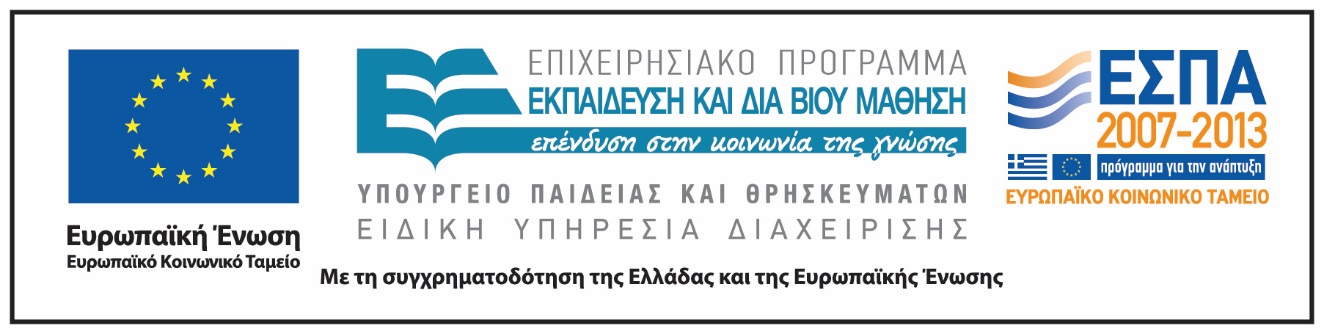 Ενότητα 1η. Μορφολογία Ιχθύων
60
Σημειώματα
Ενότητα 1η. Μορφολογία Ιχθύων
61
Σημείωμα Ιστορικού Εκδόσεων Έργου
Το παρόν έργο αποτελεί την έκδοση 1.0.
Ενότητα 1η. Μορφολογία Ιχθύων
62
Σημείωμα Αναφοράς
Copyright Εθνικόν και Καποδιστριακόν Πανεπιστήμιον Αθηνών, Περσεφόνη Μεγαλοφώνου, Επίκουρη Καθηγήτρια. «Ιχθυολογία. Ενότητα 1. Μορφολογία Ιχθύων». Έκδοση: 1.0. Αθήνα 2015. Διαθέσιμο από τη δικτυακή διεύθυνση: http://opencourses.uoa.gr/courses/BIOL101/.
Ενότητα 1η. Μορφολογία Ιχθύων
63
Σημείωμα Αδειοδότησης
Το παρόν υλικό διατίθεται με τους όρους της άδειας χρήσης Creative Commons Αναφορά, Μη Εμπορική Χρήση Παρόμοια Διανομή 4.0 [1] ή μεταγενέστερη, Διεθνής Έκδοση.   Εξαιρούνται τα αυτοτελή έργα τρίτων π.χ. φωτογραφίες, διαγράμματα κ.λ.π.,  τα οποία εμπεριέχονται σε αυτό και τα οποία αναφέρονται μαζί με τους όρους χρήσης τους στο «Σημείωμα Χρήσης Έργων Τρίτων».
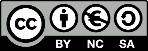 [1] http://creativecommons.org/licenses/by-nc-sa/4.0/ 

Ως Μη Εμπορική ορίζεται η χρήση:
που δεν περιλαμβάνει άμεσο ή έμμεσο οικονομικό όφελος από την χρήση του έργου, για το διανομέα του έργου και αδειοδόχο
που δεν περιλαμβάνει οικονομική συναλλαγή ως προϋπόθεση για τη χρήση ή πρόσβαση στο έργο
που δεν προσπορίζει στο διανομέα του έργου και αδειοδόχο έμμεσο οικονομικό όφελος (π.χ. διαφημίσεις) από την προβολή του έργου σε διαδικτυακό τόπο

Ο δικαιούχος μπορεί να παρέχει στον αδειοδόχο ξεχωριστή άδεια να χρησιμοποιεί το έργο για εμπορική χρήση, εφόσον αυτό του ζητηθεί.
Ενότητα 1η. Μορφολογία Ιχθύων
64
Διατήρηση Σημειωμάτων
Οποιαδήποτε αναπαραγωγή ή διασκευή του υλικού θα πρέπει να συμπεριλαμβάνει:
το Σημείωμα Αναφοράς
το Σημείωμα Αδειοδότησης
τη δήλωση Διατήρησης Σημειωμάτων
το Σημείωμα Χρήσης Έργων Τρίτων (εφόσον υπάρχει)
μαζί με τους συνοδευόμενους υπερσυνδέσμους.
Ενότητα 1η. Μορφολογία Ιχθύων
65
Σημείωμα Χρήσης Έργων Τρίτων 1/14
Το Έργο αυτό κάνει χρήση των ακόλουθων έργων:
Εικόνες
Εικόνα 1. Αustralie – Grande barriere de corail. Toute représentation totale ou partielle du site www.oceanes.com ou de son contenu (textes, logos, photos, structure, ...) par quelque moyen que ce soit, sans l’autorisation préalable d’OCEANES est interdite et constitue une violation de la propriété intellectuelle et industrielle.  Σύνδεσμος: http://www.oceanes.com/fiche_voyage.php?Rub=39&id_voyage=291. Πηγή:http://www.oceanes.com.
Eικόνα 2. Paedocypris progenetica . 2014 © Golden Ring Group. ALL Rights Reserved. Σύνδεσμος: http://bashny.net/t/en/287465. Πηγή:http://bashny.net/t/en/. 
Eικόνα 3. Paedocypris progenetica . © Phys.org 2003 - 2015, Science X network. Σύνδεσμος: http://phys.org/news/2012-09-world-smallest-vertebrate.html. Πηγή: http://phys.org.
Eικόνα 4. © WGBH Educational Foundation. Σύνδεσμος:http://www.smithlifescience.com/fishcoralreefdichotomouskey.htm.  Πηγή:http://www.pbs.org/wgbh/nova/education/activities/2215_reef_01.html.
Eικόνα 5. Apodichthys flavidus. Picture by Nichols, J. This work is licensed under a Creative Commons Attribution-Noncommercial 3.0 Unported License. (CC-BY-NC). Σύνδεσμος: http://fishbase.org/summary/3799. Πηγή: http://fishbase.org/.
Ενότητα 1η. Μορφολογία Ιχθύων
66
Σημείωμα Χρήσης Έργων Τρίτων 2/14
Eικόνα 6. Peru, by Béarez, P. (Aenar_u5.jpg). This work is licensed under a Creative Commons Attribution-Noncommercial 3.0 Unported License. (CC-BY-NC).  Σύνδεσμος:http://www.fishbase.org/photos/thumbnailssummary.php?ID=1250.  Πηγή: http://www.fishbase.org. 
Eικόνα 7. © 2012 Compass Rose Charters-Key West, Florida. Σύνδεσμος:http://www.fishnkw.com/swordfish.html. Πηγή: http://www.fishnkw.com/.
Eικόνα 8. Esox lucius. Germany, by Zienert, S. (Esluc_u9.jpg). This work is licensed under a Creative Commons Attribution-Noncommercial 3.0 Unported License. (CC-BY-NC).  Σύνδεσμος: http://www.fishbase.org/summary/258. Πηγή: http://www.fishbase.org. 
Eικόνα 9. Abramis brama. C. Appleby Norway, Oslo unsexed. Copyright © 1999-2015 by FishWise CC. All rights reserved.  Σύνδεσμος: http://www.fishwisepro.com/Pictures/. Πηγή: http://www.fishwisepro.com.
Eικόνα 10. photo: Randall, J.E. Copyright © Reef-guardian.com. Σύνδεσμος: http://www.reef-guardian.com/acanthurus-japonicus-214-poisson-marin.html. Πηγή: http://www.reef-guardian.com/acanthurus-japonicus-214-poisson-marin.html.
Eικόνα 11. Copyright - Les Pearce 1998, revised 2001. Σύνδεσμος: http://www.fbas.co.uk/Comgold.html. Πηγή: http://www.fbas.co.uk/.
Ενότητα 1η. Μορφολογία Ιχθύων
67
Σημείωμα Χρήσης Έργων Τρίτων 3/14
Eικόνα 12. Image C. Bento. © Australian Museum. Σύνδεσμος:http://australianmuseum.net.au/image/an-australian-lungfish-from-the-fish-collection.  Πηγή: http://australianmuseum.net.au. 
Eικόνα 13. Copyrighted. 
Eικόνα 14. Copyright . AASharks is owned and operated by 'C26 Web Marketing‘.  Σύνδεσμος:http://www.aasharks.com/types-of-sharks/broadnose-sevengill-shark.htm Πηγή: http://www.aasharks.com/.
Eικόνα 15. Image by S. Lindsay. Acuaristas.cl © 2015 Derechos Reservados.  Σύνδεσμος:http://www.acuaristas.cl/phpbb/viewtopic.php?p=691391 Πηγή: http://www.acuaristas.cl/.
Eικόνα 16. Ίδια με εικόνα 12. 
Eικόνα 17. Picture 1: Queensland Lungfish. Contributions to https://lungfishh.wikispaces.com/ are licensed under a Creative Commons Attribution Share-Alike 3.0 License. Creative Commons Attribution Share-Alike 3.0 License. Σύνδεσμος: https://lungfishh.wikispaces.com/Modern+Lungfish. Πηγή: http://www.bio.mq.edu.au./dept/centers/lungfish/lungfishsmall.jpg.
Ενότητα 1η. Μορφολογία Ιχθύων
68
Σημείωμα Χρήσης Έργων Τρίτων 4/14
Eικόνα 18. Image C. Bento. Σύνδεσμος: https://jb004.k12.sd.us/my%20website%20info/biology%202/animal%20kingdom/PERCH%20DISSECTION/PERCH%20ANATOMY%20PAGES/COSMOID%20SCALES.htm. Πηγή: https://jb004.k12.sd.us/my%20website%20info/biology%202/animal%20kingdom/PERCH%20DISSECTION/PERCH%20DISSECTION%20HOMEPAGE.htm.
Eικόνα 19. Copyright © Australian Museum 2015. Σύνδεσμος: http://australianmuseum.net.au/image/florida-gar-lepisosteus-platyrhincus. Πηγή: http://australianmuseum.net.au.
Eικόνα 20. Image C. Bento. Σύνδεσμος: https://jb004.k12.sd.us/my%20website%20info/biology%202/animal%20kingdom/PERCH%20DISSECTION/PERCH%20ANATOMY%20PAGES/GANOID%20SCALES.htm. Πηγή: https://jb004.k12.sd.us/my%20website%20info/biology%202/animal%20kingdom/PERCH%20DISSECTION/PERCH%20DISSECTION%20HOMEPAGE.htm.
Eικόνα 21. Image C. Bento. Σύνδεσμος: https://jb004.k12.sd.us/my%20website%20info/biology%202/animal%20kingdom/PERCH%20DISSECTION/PERCH%20ANATOMY%20PAGES/CYCLOID%20SCALES.htm. Πηγή: https://jb004.k12.sd.us/my%20website%20info/biology%202/animal%20kingdom/PERCH%20DISSECTION/PERCH%20DISSECTION%20HOMEPAGE.htm.
Ενότητα 1η. Μορφολογία Ιχθύων
69
Σημείωμα Χρήσης Έργων Τρίτων 5/14
Eικόνα 22. Image C. Bento.
Eικόνα 23. Image by S. Lindsay. Σύνδεσμος: https://jb004.k12.sd.us/my%20website%20info/biology%202/animal%20kingdom/PERCH%20DISSECTION/PERCH%20ANATOMY%20PAGES/CETENOID%20SCALES.htm.  Πηγή: https://jb004.k12.sd.us/my%20website%20info/biology%202/animal%20kingdom/PERCH%20DISSECTION/PERCH%20DISSECTION%20HOMEPAGE.htm.
Eικόνα 24. Image C. Bento. 
Eικόνα 25. Bothus podas (Podas). El maestro Pescador ©. Σύνδεσμος:http://www.maestropescador.com/Colaboradores/patzner_robert_a/patzner_robert_a.html.  Πηγή: http://www.maestropescador.com. 
Eικόνα 26. (Solea solea). Common sole. Photo by Dammous, Shibl. Σύνδεσμος:http://users.sch.gr/tsilivar/ta-psaria-sthn-ellada.html. Πηγή: http://users.sch.gr.
Eικόνα 27. Photographer: John Parkinson © John Parkinson.  Σύνδεσμος: http://australianmuseum.net.au/image/gavin-parkinson-with-a-14-kg-barramundi. Πηγή: http://australianmuseum.net.au.
Eικόνα 28. @ 2001-14 Todo o conteúdo da rede simbiotica.org é protegido por uma Licença Creative Commons.  Licença Creative Commons. Σύνδεσμος: http://simbiotica.org/osteictis.htm. Πηγή: http://simbiotica.org.
Ενότητα 1η. Μορφολογία Ιχθύων
70
Σημείωμα Χρήσης Έργων Τρίτων 6/14
Eικόνα 29. Copyrighted. 
Eικόνα 30. Rudarius minutus (© 2006 Nick Hobgood). Σύνδεσμος: http://tolweb.org/Tetraodontiformes/52153.  Πηγή: http://tolweb.org.
Eικόνα 31. Hippocuampus Reidi. Σύνδεσμος:http://aquaanimania.com/?attachment_id=468.  Πηγή: http://aquaanimania.com. 
Eικόνα 32. Copyright 2011 Eκδόσεις Utopia. Πηγή: Ζωολογία ΙΙ Ολοκληρωμένες Αρχές, Τόμος ΙΙ. Hickman, Roberts, Keen, Larson, l’Anson, Eisenhour. 14η Αμερικάνικη – 2η Ελληνική Έκδοση. Εκδόσεις Utopia, ISBN: 978-960-99280-3-8.
Eικόνα 33. Copyright 2011 Eκδόσεις Utopia. Πηγή: Ζωολογία ΙΙ Ολοκληρωμένες Αρχές, Τόμος ΙΙ. Hickman, Roberts, Keen, Larson, l’Anson, Eisenhour. 14η Αμερικάνικη – 2η Ελληνική Έκδοση. Εκδόσεις Utopia, ISBN: 978-960-99280-3-8.
Eικόνα 34. Ίδια με εικόνα 19.
Eικόνα 35. Copyright © 2009 JungleWalk.com and its licensors. Σύνδεσμος:http://www.junglewalk.com/shop/Products/Porcupine-Fish-Magnet-4624.htm#.VbrSn6aqqko.  Πηγή: http://www.junglewalk.com/.
Eικόνα 36. Body shape in representatives of the ten extant families of tetraodontiforms. Composit of figures from Tyler, 1980, © James C. Tyler. Σύνδεσμος: http://www.tolweb.org/Tetraodontiformes. Πηγή: http://www.tolweb.org/tree/.
Ενότητα 1η. Μορφολογία Ιχθύων
71
Σημείωμα Χρήσης Έργων Τρίτων 7/14
Eικόνα 37. Copyright 2015 All Rights Reserved By Downbelow. Unless otherwise stated all text, web & graphic design and photography is by Richard and Joanne Copyright 2015 All Rights Reserved By Downbelow. Unless otherwise stated all text, web & graphic design and photography is by Richard and Joanne.  Σύνδεσμος: http://www.divedownbelow.com/marine-biology/eels-marine-biology/. Πηγή: http://www.divedownbelow.com/.
Eικόνα 38. Ίδια με εικόνα 37.
Eικόνα 39. Isurus oxyrinchus. Copyright Jim Bourdon 2000. © 1999-2015 Antonio Nonnis. Σύνδεσμος: http://www.squali.com/biologia_degli_squali/anatomia_degli_squali/denti_degli_squali.php. Πηγή: http://www.squali.com/.
Eικόνα 40. Copyrighted. 
Eικόνα 41. The Hagfish. Σύνδεσμος: http://imgur.com/gallery/EueBV. Πηγή: http://imgur.com/.
Eικόνα 42. Hagfish. Σύνδεσμος: http://www.portalrenovar.com/portal/?p=5391. Πηγή: http://www.portalrenovar.com/portal/.
Eικόνα 43. Copyright © 2005-2013 Евстафьев Игорь Леонидович. Все права защищены. Σύνδεσμος: http://www.zooeco.com/0-rib/0-ribi8-11.html. Πηγή: http://www.zooeco.com/index.html.
Eικόνα 44. Σύνδεσμος:http://oceanservice.noaa.gov/news/weeklynews/june10/eatlionfish.html.  Πηγή: http://oceanservice.noaa.gov.
Ενότητα 1η. Μορφολογία Ιχθύων
72
Σημείωμα Χρήσης Έργων Τρίτων 8/14
Eικόνα 45. Σύνδεσμος: http://www.adrasanbalik.com/tehlikeli-baliklar/.html?lang=en.  Πηγή:http://www.adrasanbalik.com. 
Eικόνα 46. Copyright 2015 All Rights Reserved By Downbelow. Unless otherwise stated all text, web & graphic design and photography is by Richard and Joanne.. Σύνδεσμος: http://www.divedownbelow.com/field-guides/eels-field-guide/. Πηγή: http://www.divedownbelow.com.
Eικόνα 47. Anguilla Anguilla. Class: Actinopterygii . Order:Anguilliformes Family: Anguillidae. This work is licensed under a Creative Commons Attribution-Noncommercial 3.0 Unported License. (CC-BY-NC). Σύνδεσμος: http://www.fishbase.org/identification/RegionSpeciesList.php?e_code=143. Πηγή:http://www.fishbase.org/. 
Eικόνα 48. Copyright 2015 All Rights Reserved By Downbelow. Unless otherwise stated all text, web & graphic design and photography is by Richard and Joanne.  Σύνδεσμος: http://www.divedownbelow.com/about-downbelow/dive-trips/pulau-mabul-september-2005/. Πηγή: http://www.divedownbelow.com.
Eικόνα 49. CopyLeft © since 1995, Animal Pictures Archive. All rights may be reserved. Σύνδεσμος: http://animal.memozee.com/list.php?qry=european%20conger. Πηγή: http://animal.memozee.com.
Eικόνα 50. Ίδια με εικόνα 48.  
Eικόνα 51. Ίδια με εικόνα 46.
Ενότητα 1η. Μορφολογία Ιχθύων
73
Σημείωμα Χρήσης Έργων Τρίτων 9/14
Eικόνα 52. © copyright 2015 FishFinder.gr All Rights Reserved. © Dengine v3. Σύνδεσμος:http://www.fishfinder.gr/PhotoCatalog.asp?c=109-4-43. Πηγή: http://www.fishfinder.gr/.
Eικόνα 53. Steffen Zienert © Copyright Info.  Σύνδεσμος:http://nas.er.usgs.gov/queries/factsheet.aspx?SpeciesID=308. Πηγή: http://nas.er.usgs.gov.
Eικόνα 54. Ίδια με εικόνα 45.
Eικόνα 55. Black Dragonfish. Σύνδεσμος:http://extrememarine.org.uk/old/2011/11/extrememarinehabitatsthedeep/bioluminescence-3/functions/attraction/index.html.  Πηγή: http://extrememarine.org.uk/.
Eικόνα 56. © 2004 haddock@lifesoi.uosb.edu. Σύνδεσμος: http://www.tarrdaniel.com/images/hydrozoa.htm. Πηγή: Steven Haddock's Pictures of Plankton.
Eικόνα 57. They are all copyrighted images. Please do not use any of them on a web page, CD-ROM, printed or otherwise published work without receiving permission in advance from biolum@lifesci.ucsb.edu. Σύνδεσμος: http://biolum.eemb.ucsb.edu/organism/photo.html. Πηγή: http://biolum.eemb.ucsb.edu.
Eικόνα 58. They are all copyrighted images. Please do not use any of them on a web page, CD-ROM, printed or otherwise published work without receiving permission in advance from biolum@lifesci.ucsb.edu. Σύνδεσμος: http://biolum.eemb.ucsb.edu/organism/photo.html. Πηγή: http://biolum.eemb.ucsb.edu.
Ενότητα 1η. Μορφολογία Ιχθύων
74
Σημείωμα Χρήσης Έργων Τρίτων 10/14
Eικόνα 59. They are all copyrighted images. Please do not use any of them on a web page, CD-ROM, printed or otherwise published work without receiving permission in advance from biolum@lifesci.ucsb.edu. Σύνδεσμος: http://biolum.eemb.ucsb.edu/organism/photo.html. Πηγή: http://biolum.eemb.ucsb.edu.
Eικόνα 60. They are all copyrighted images. Please do not use any of them on a web page, CD-ROM, printed or otherwise published work without receiving permission in advance from biolum@lifesci.ucsb.edu. Σύνδεσμος: http://biolum.eemb.ucsb.edu/organism/photo.html. Πηγή: http://biolum.eemb.ucsb.edu. 
Eικόνα 61. They are all copyrighted images. Please do not use any of them on a web page, CD-ROM, printed or otherwise published work without receiving permission in advance from biolum@lifesci.ucsb.edu. Σύνδεσμος: http://biolum.eemb.ucsb.edu/organism/photo.html. Πηγή: http://biolum.eemb.ucsb.edu. 
Eικόνα 62. They are all copyrighted images. Please do not use any of them on a web page, CD-ROM, printed or otherwise published work without receiving permission in advance from biolum@lifesci.ucsb.edu. Σύνδεσμος: http://biolum.eemb.ucsb.edu/organism/photo.html. Πηγή: http://biolum.eemb.ucsb.edu.
Eικόνα 63. © 2003 Steven Haddock. They are all copyrighted images. Please do not use any of them on a web page, CD-ROM, printed or otherwise published work without receiving permission in advance from biolum@lifesci.ucsb.edu. Σύνδεσμος: http://biolum.eemb.ucsb.edu/organism/photo.html. Πηγή: http://biolum.eemb.ucsb.edu.
Ενότητα 1η. Μορφολογία Ιχθύων
75
Σημείωμα Χρήσης Έργων Τρίτων 11/14
Eικόνα 64. © 1997 Steven Haddock. They are all copyrighted images. Please do not use any of them on a web page, CD-ROM, printed or otherwise published work without receiving permission in advance from biolum@lifesci.ucsb.edu. Σύνδεσμος: http://biolum.eemb.ucsb.edu/organism/photo.html. Πηγή: http://biolum.eemb.ucsb.edu.
Eικόνα 65. © 1997 Steven Haddock. They are all copyrighted images. Please do not use any of them on a web page, CD-ROM, printed or otherwise published work without receiving permission in advance from biolum@lifesci.ucsb.edu. Σύνδεσμος: http://biolum.eemb.ucsb.edu/organism/photo.html. Πηγή: http://biolum.eemb.ucsb.edu.
Eικόνα 66. © 1997 Steven Haddock. They are all copyrighted images. Please do not use any of them on a web page, CD-ROM, printed or otherwise published work without receiving permission in advance from biolum@lifesci.ucsb.edu. Σύνδεσμος: http://biolum.eemb.ucsb.edu/organism/photo.html. Πηγή: http://biolum.eemb.ucsb.edu.
Eικόνα 67. Praya Dubia. Σύνδεσμος: http://scienceheathen.com/2015/01/20/jellyfish-species-box-jellyfish-deepstaria-enigmatica-praya-dubia-lions-mane-jellyfish-marrus-orthocanna-man-o-war-tima-formosa-crossota-unidentified/. Πηγή:http://scienceheathen.com/.
Εικόνες 68, 69. Copyrighted.
Eικόνα 70. Σύνδεσμος: http://masterteacher33.com/2014/08/23/introducing-the-newest-release/. Πηγή: BIOLUMINESCENCE / LUCIFERIN & LUCIFERASE BEINGS. Dr Will Rogers, Masterteacher33.
Ενότητα 1η. Μορφολογία Ιχθύων
76
Σημείωμα Χρήσης Έργων Τρίτων 12/14
Eικόνα 71. COPYRIGHT © 2015 ΨΑΡΙΑ – PSARIA.GR.DEVELOPED BY TROUVAS. Σύνδεσμος: http://www.psaria.gr/2011/05/10/7-%CF%80%CE%B1%CF%81%CE%AC%CE%BE%CE%B5%CE%BD%CE%B1-%CF%80%CE%BB%CE%AC%CF%83%CE%BC%CE%B1%CF%84%CE%B1-%CF%84%CE%B7%CF%82-%CE%B8%CE%AC%CE%BB%CE%B1%CF%83%CF%83%CE%B1%CF%82/. Πηγή: http://www.psaria.gr/.
Eικόνα 72. Latern fish. Copyright © Grolier Electronic Publishing, Inc. Σύνδεσμος: http://www.internal.schools.net.au/edu/lesson_ideas/optics/optics_wksht5_p1.html. Πηγή: http://www.internal.schools.net.au.
Eικόνες 73, 74. Copyrighted. 
Eικόνα 75. A Onefin Flashlightfish, Photoblepharon palpebratum, from the Philippines. Source: John E. Randall / FishBase. License: CC by Attribution-NonCommercial.  Σύνδεσμος:http://www.fishesofaustralia.net.au/home/species/4330.  Πηγή: http://www.fishesofaustralia.net.au.
Eικόνα 76. © 2005 P. Batson, ExploretheAbyss.com. © 2008-2015 «Забавные и смешные фотографии из мира животных, картинки и видео с животными». Σύνδεσμος:http://www.zoopicture.ru/ryba-udilshhik/. Πηγή: http://www.zoopicture.ru.
Eικόνα 77. Copyrighted.
Ενότητα 1η. Μορφολογία Ιχθύων
77
Σημείωμα Χρήσης Έργων Τρίτων 13/14
Eικόνα 78. © 2005-2013 Real Estate Property in Egypt,  SVR Group, JSC - Red Sea, Egypt. Σύνδεσμος: http://en.svr.su/content/item/1802/. Πηγή: http://en.svr.su/.
Eικόνα 79. 2015 © Featured Creature.  Σύνδεσμος:https://featuredcreature.com/cant-see-just-use-your-handy-dandy/.  Πηγή: https://featuredcreature.com.
Eικόνα 80. Lanternfish {Notoscopelis sp} ventral view, from the mid-Atlantic ridge from 100-150m at night.  © Nature Picture Library / Alamy.  Σύνδεσμος: http://www.alamy.com/image-details-popup.asp?imageid={E0979924-512B-4AC2-A4B7-3FB814865D1B}. Πηγή: http://www.alamy.com/.
Eικόνα 81. Copyright © 2010–2015. Σύνδεσμος:http://simplepimple.com/2013/10/the-black-dragonfish-looks-just-like-the-alien-4-pictures-video/. Πηγή: http://simplepimple.com.
Eικόνα 82. Copyrighted. 
Eικόνα 83. © Deepseaphotography.com 2005. Σύνδεσμος: http://www.deepseaphotography.com/data.php?id=29642. Πηγή: http://www.deepseaphotography.com.
Eικόνα 84. Σύνδεσμος: https://www.pinterest.com/pin/146578162844718462/. Πηγή: http://biolum.eemb.ucsb.edu/organism/dragon.html.
Eικόνα 85. © 2003 haddock@lifesci.uosb.edu. (Photo : University of California Santa Barbara ).  Σύνδεσμος: http://www.livescience.com/14883-bioluminescent-fish-gallery.html. Πηγή: https://www.lifesci.ucsb.edu/.
Ενότητα 1η. Μορφολογία Ιχθύων
78
Σημείωμα Χρήσης Έργων Τρίτων 14/14
Eικόνα 86. Copyrighted.
Eικόνα 87. © 2004 haddock@lifesci.uosb.edu. (Photo : University of California Santa Barbara ). Σύνδεσμος:http://www.blackstate.gr/beyond-physics/94-bioluminescent.html.  Πηγή: https://www.lifesci.ucsb.edu/. Hosted at blackstate.gr.
Eικόνες 88, 89. Natural History Museum of London.
Ενότητα 1η. Μορφολογία Ιχθύων
79